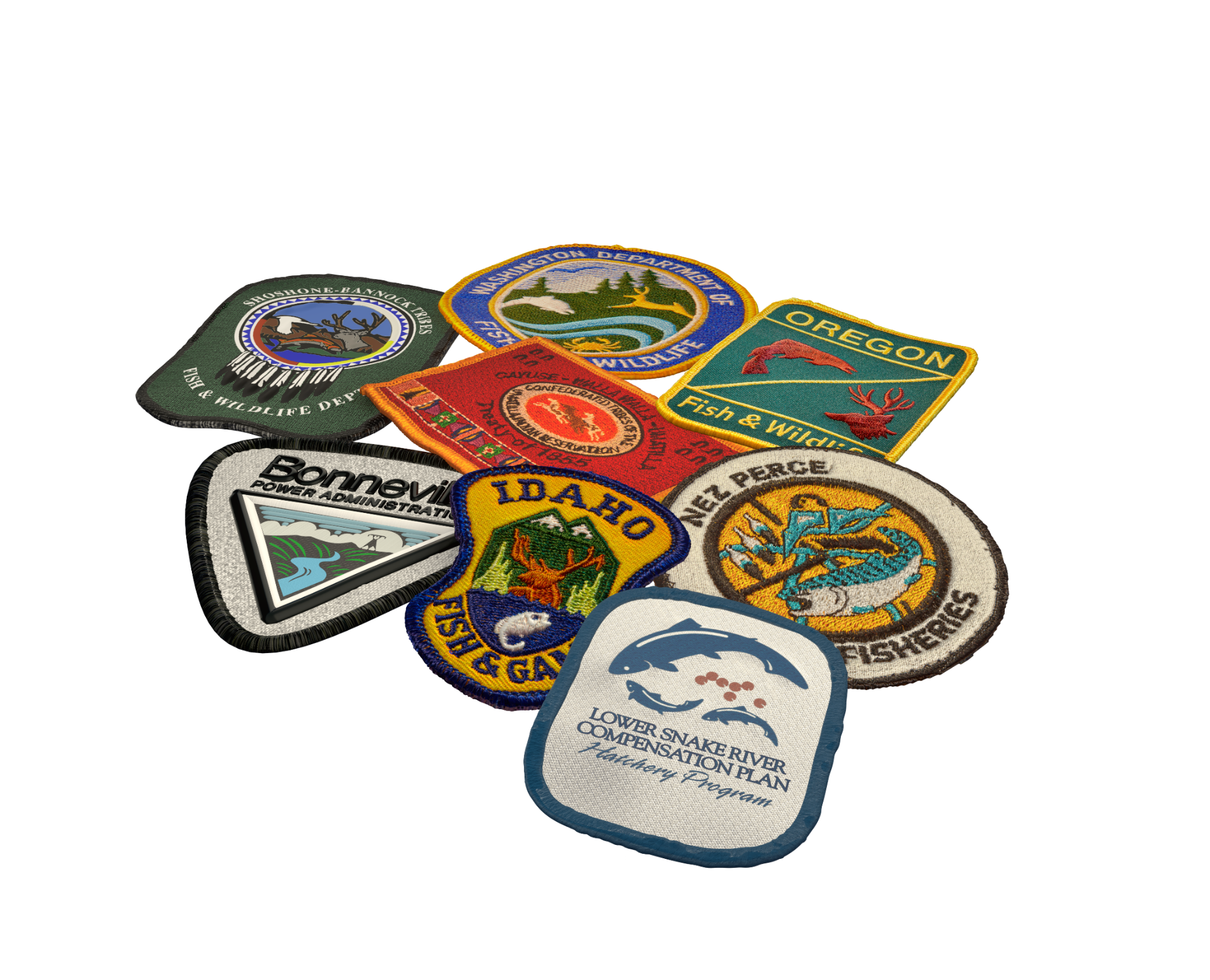 Lower Snake River Compensation PlanInfrastructure Audits
Nathan Wiese and Chris Starr LSRCP
Goal of Infrastructure Audits
Review current Hatchery practices
Review existing concrete – what could it do?
Identify “bottlenecks” to achieving adult returns
Identify additional opportunities 
Operations
Infrastructure
Program changes
LSRCP Steelhead Performance
Dworshak Steelhead Goals (ACOE)
Steelhead Adults/Trapped AdultBY2000-2012
Lower Snake River Compensation Plan Program
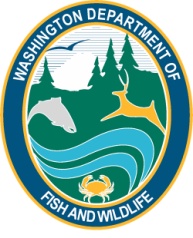 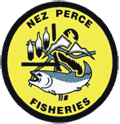 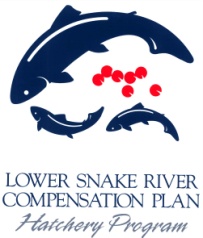 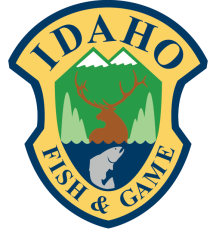 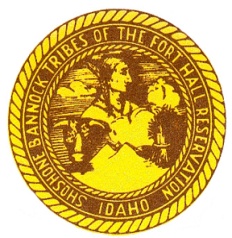 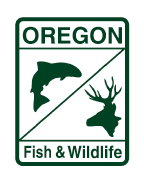 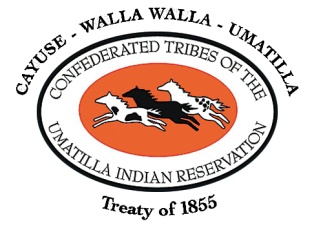 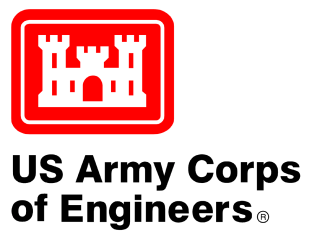 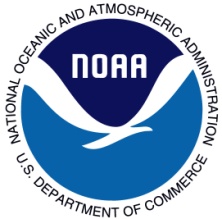 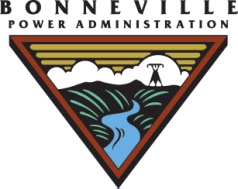 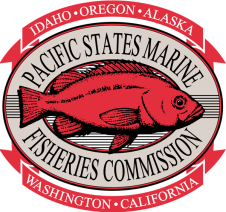 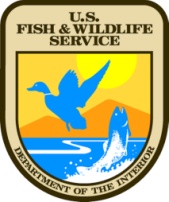